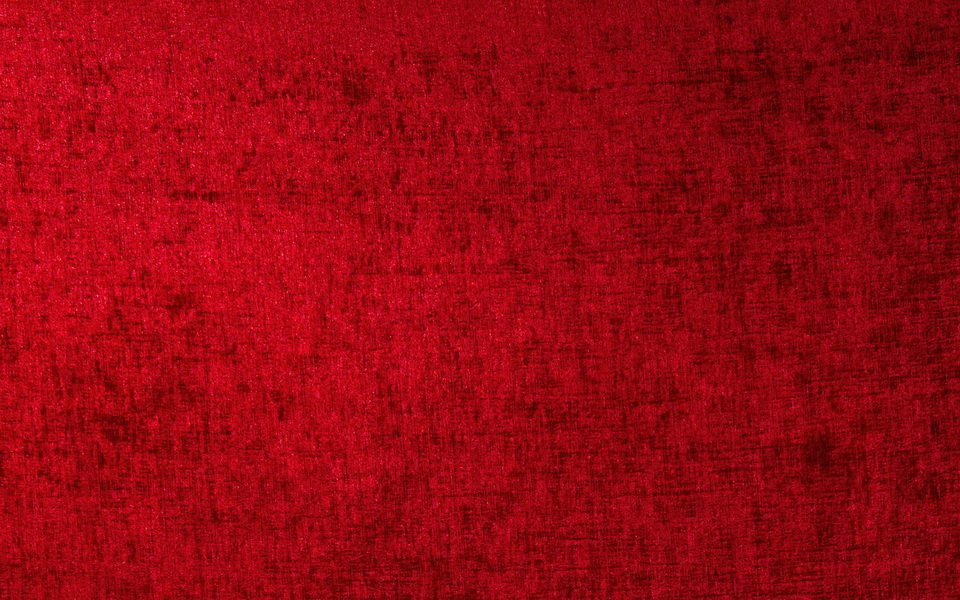 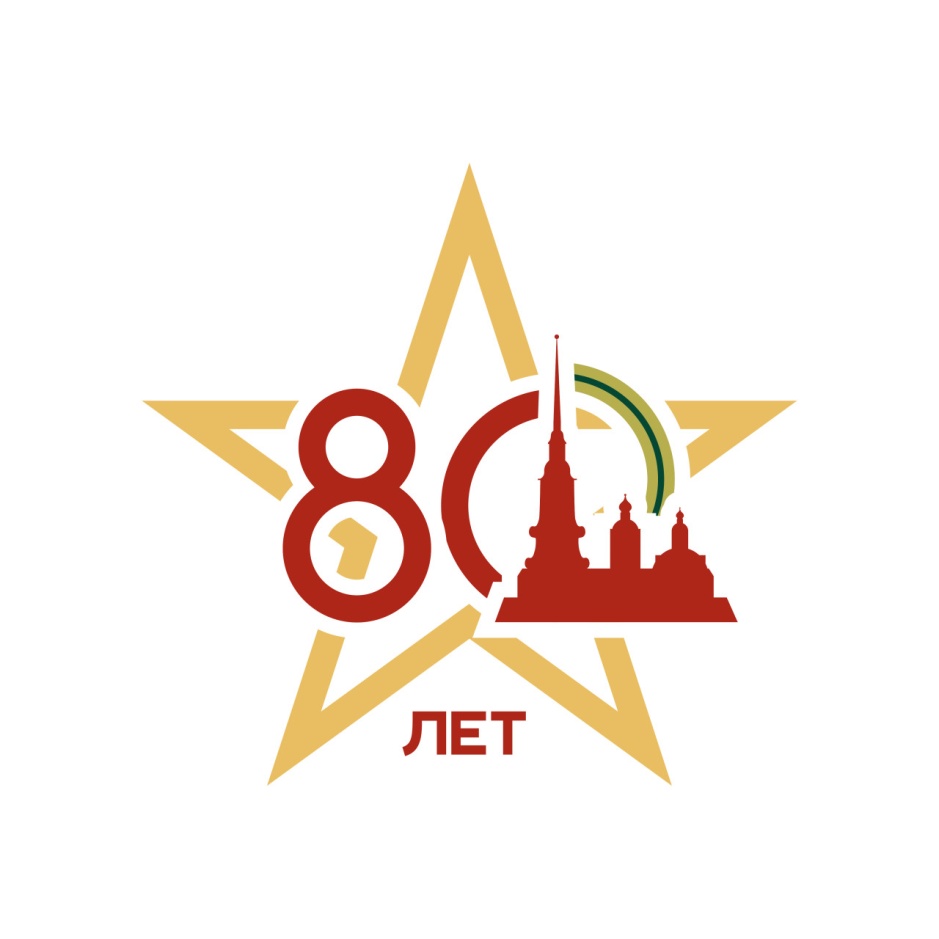 «Вечная вам      память,                                совершившим       невозможное»
08.09.1941 -  27.01.1944
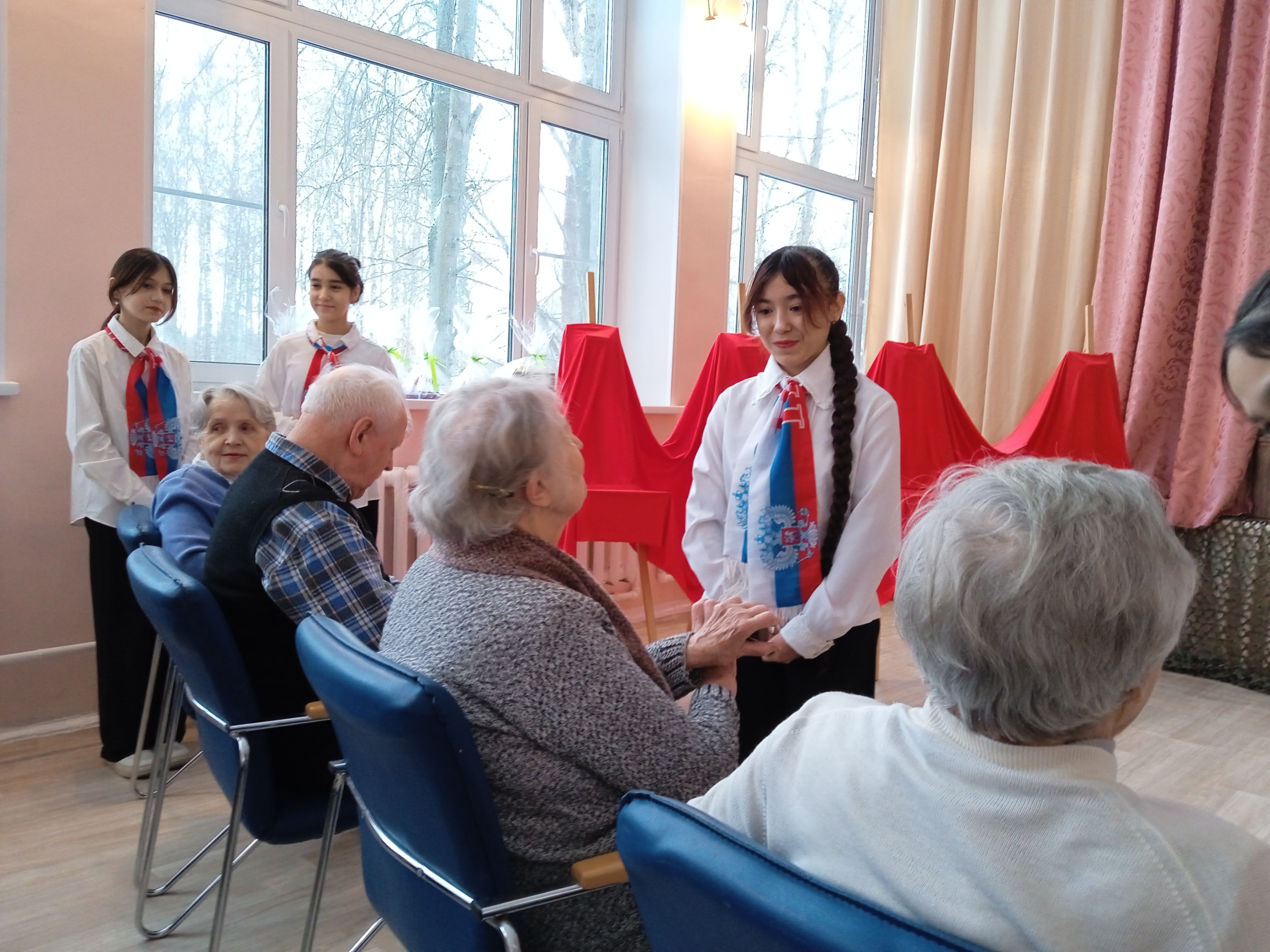 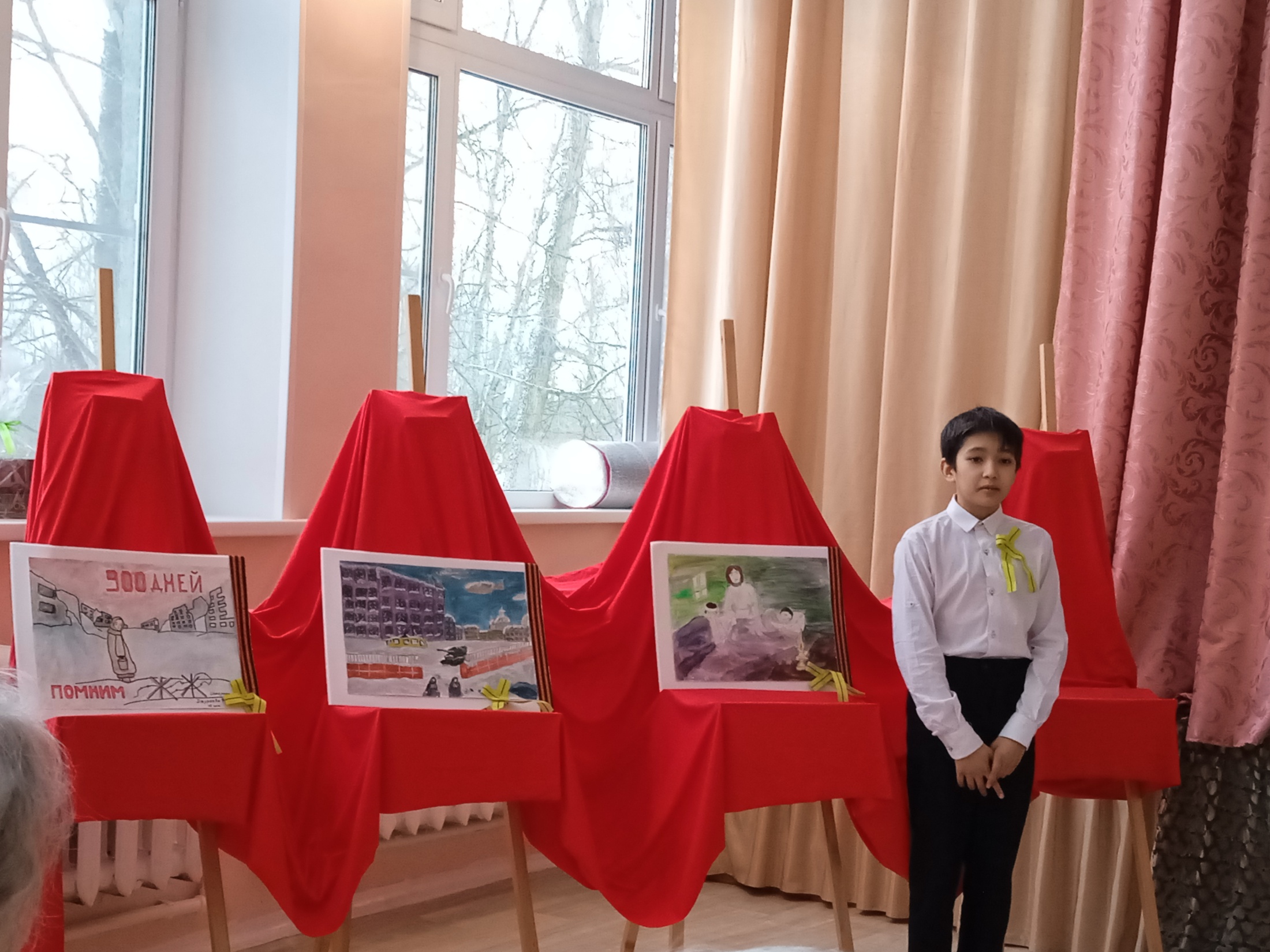 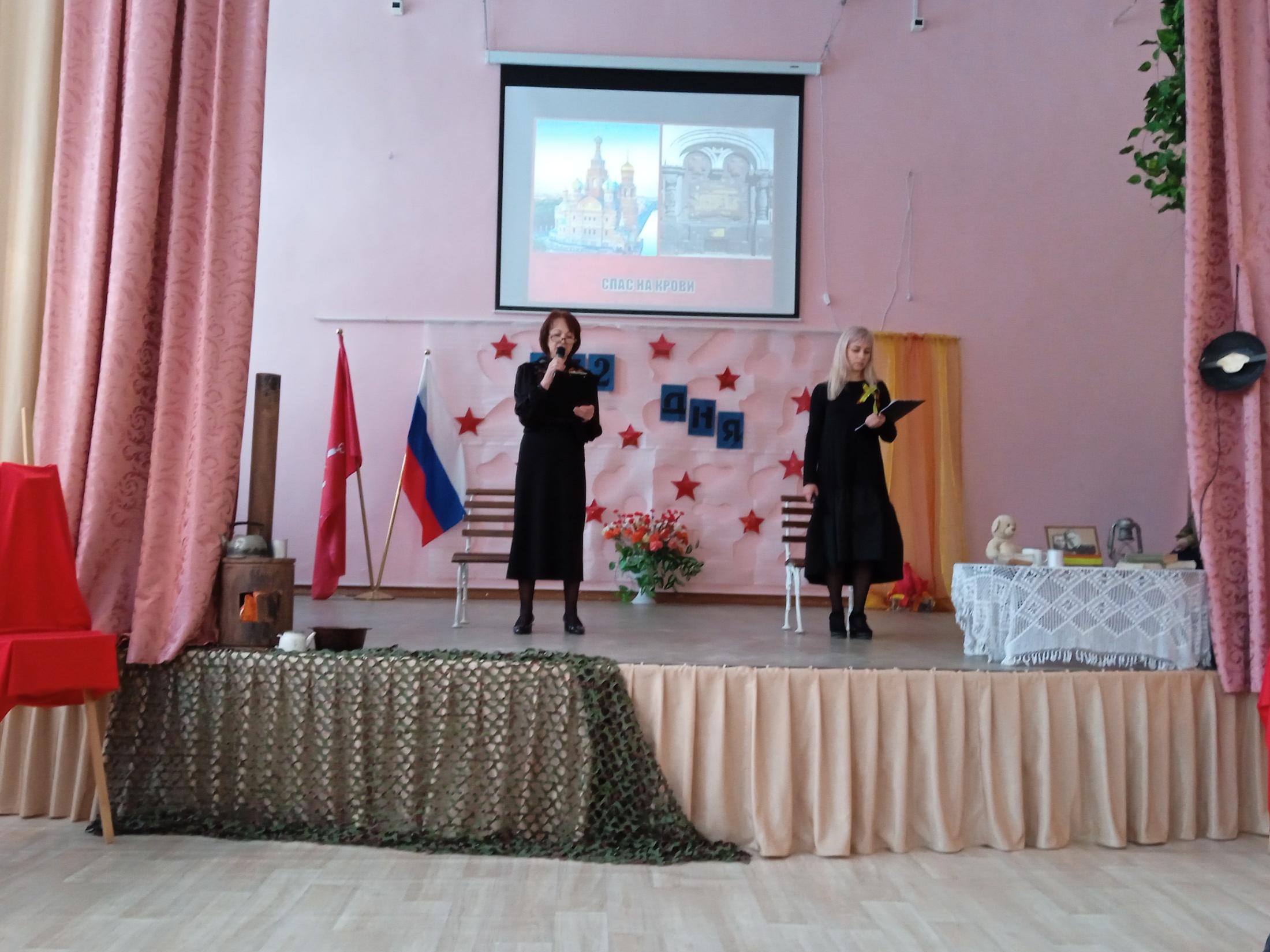 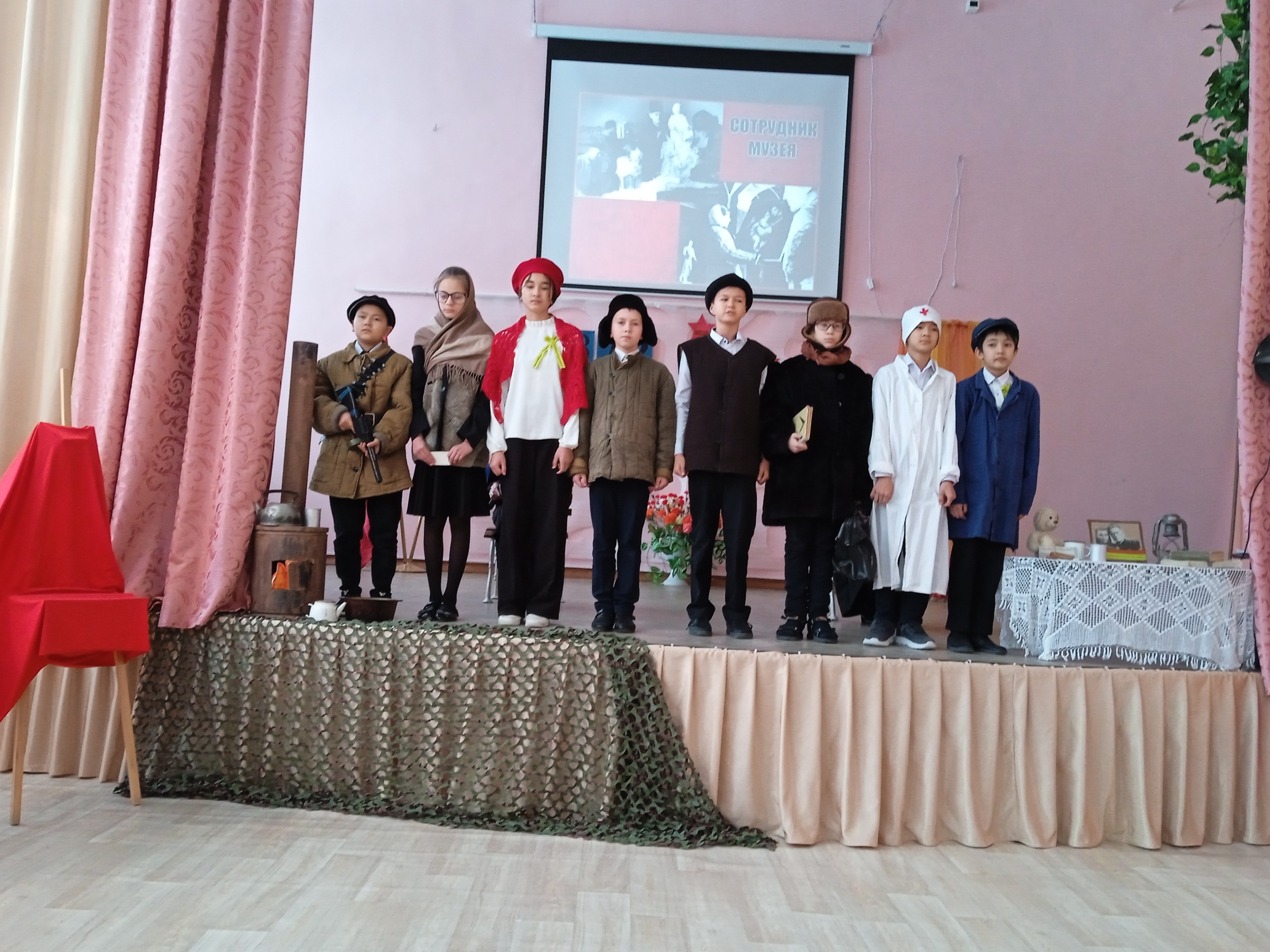 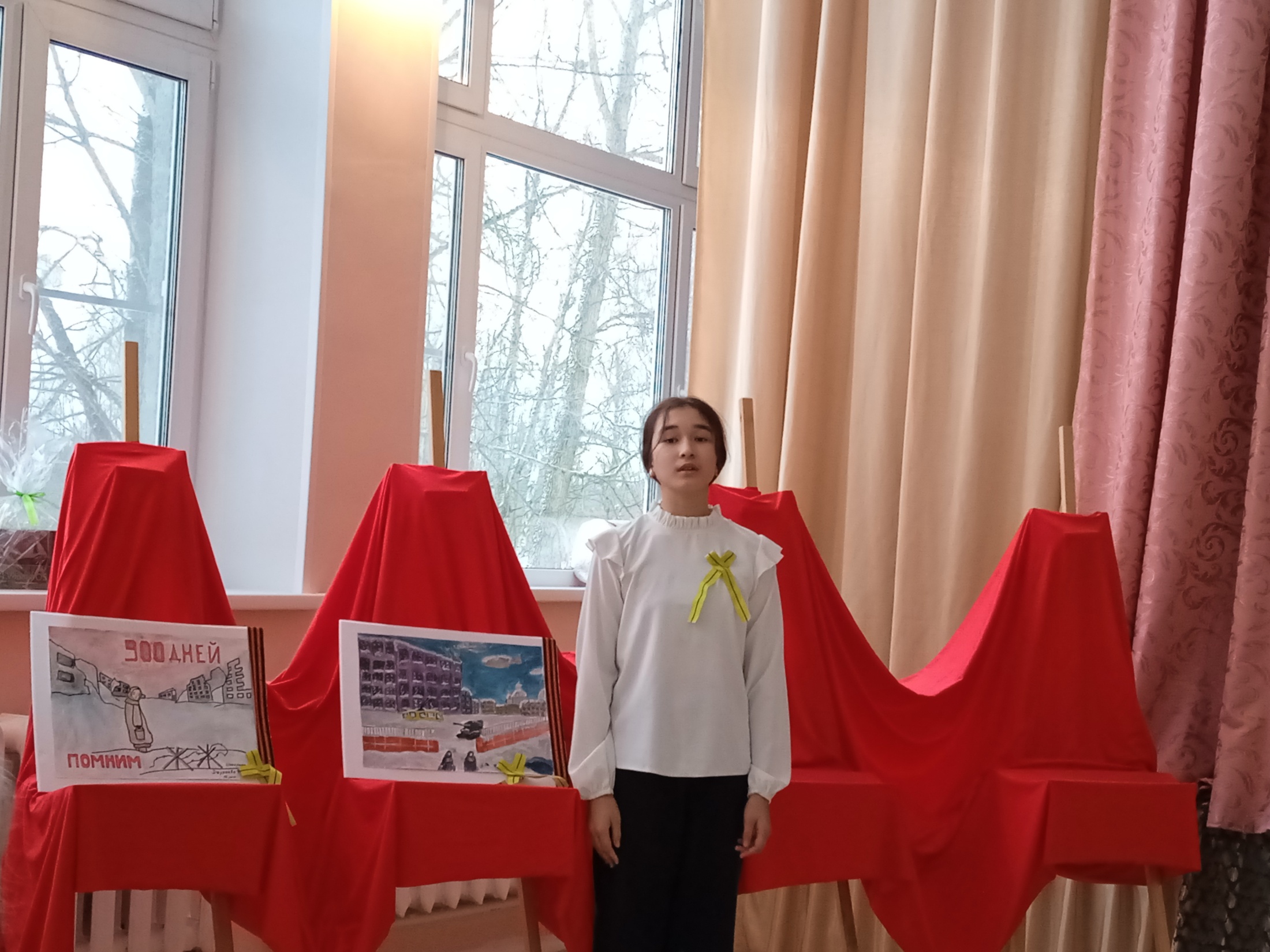 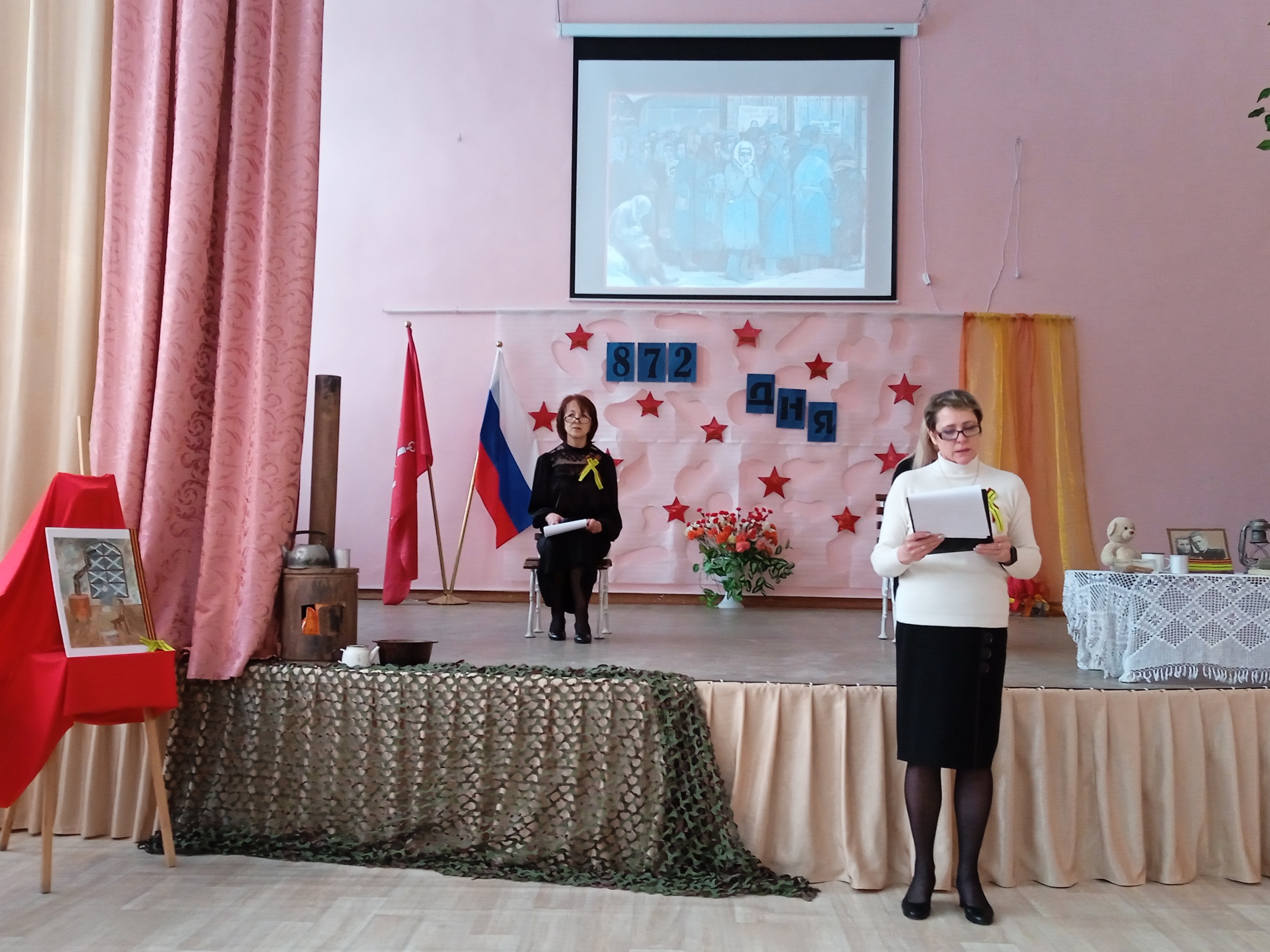 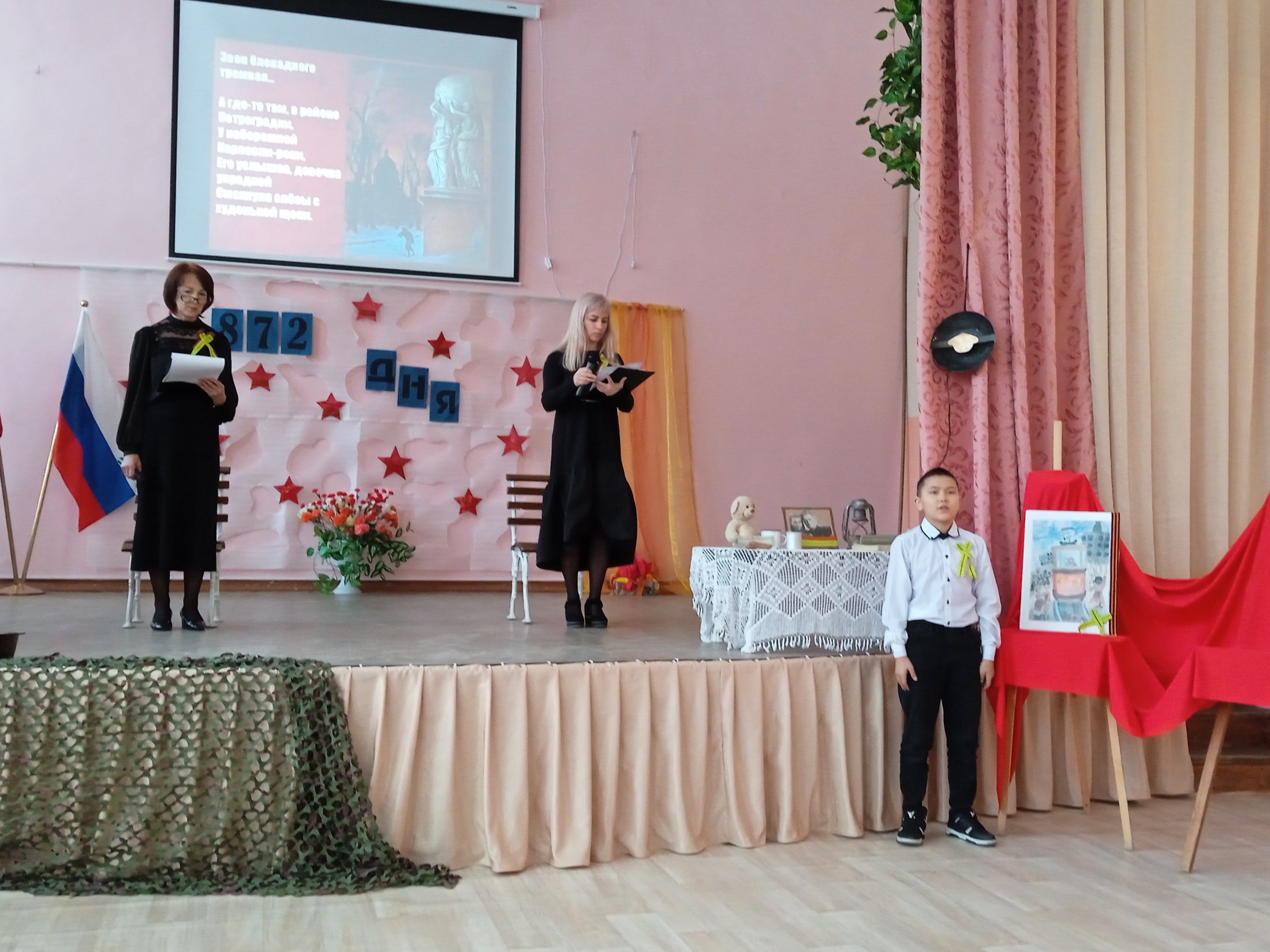 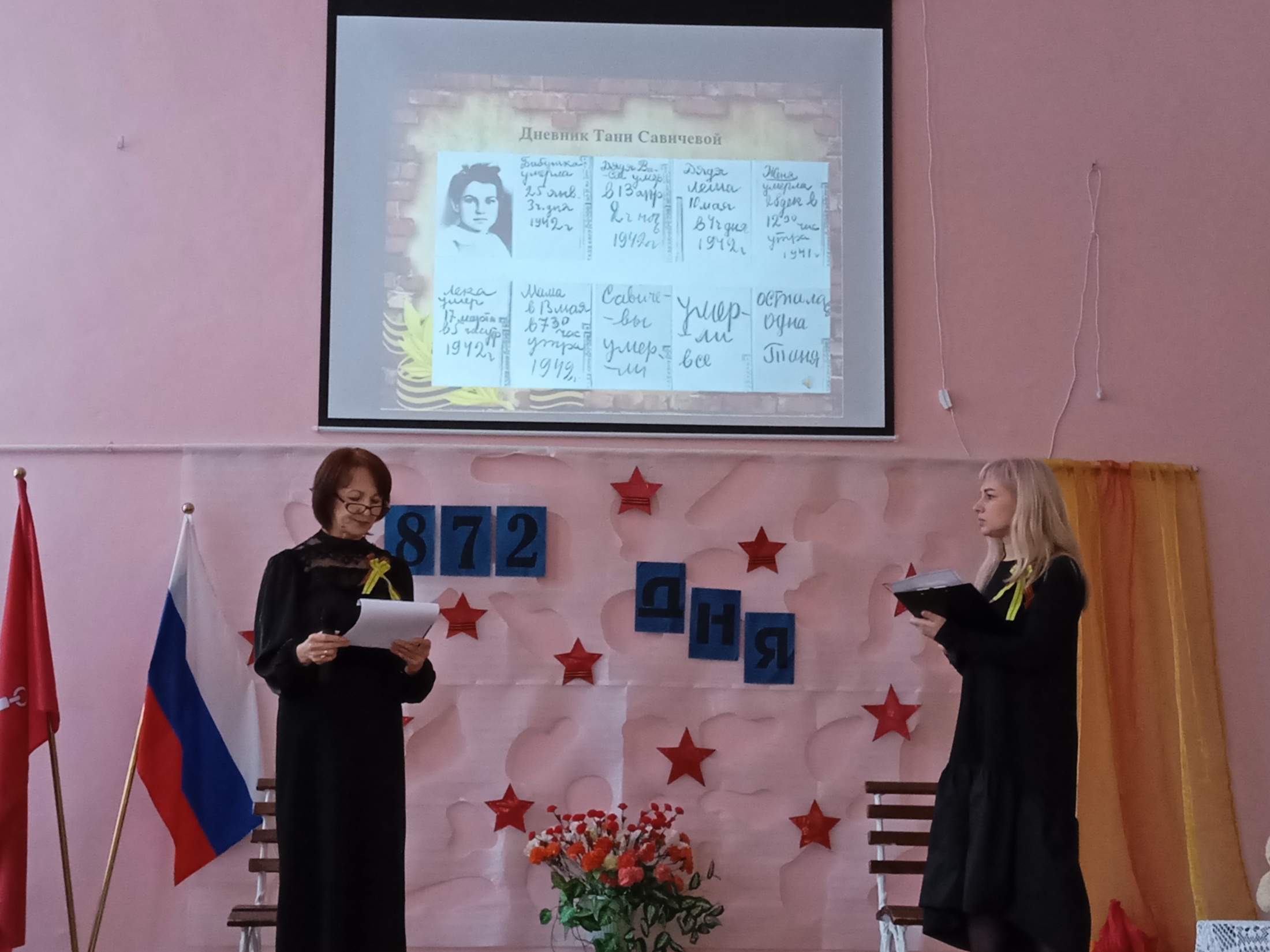 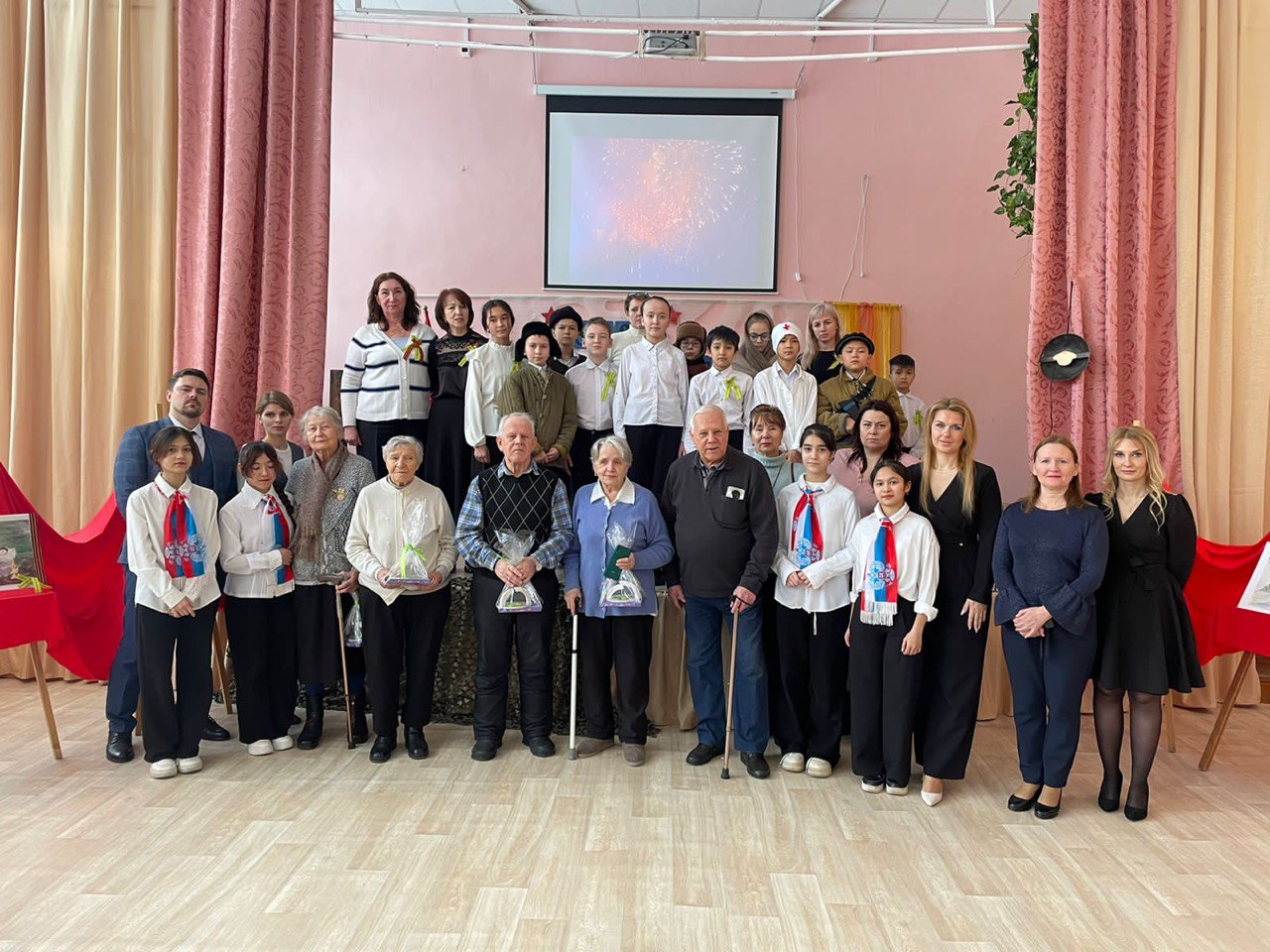 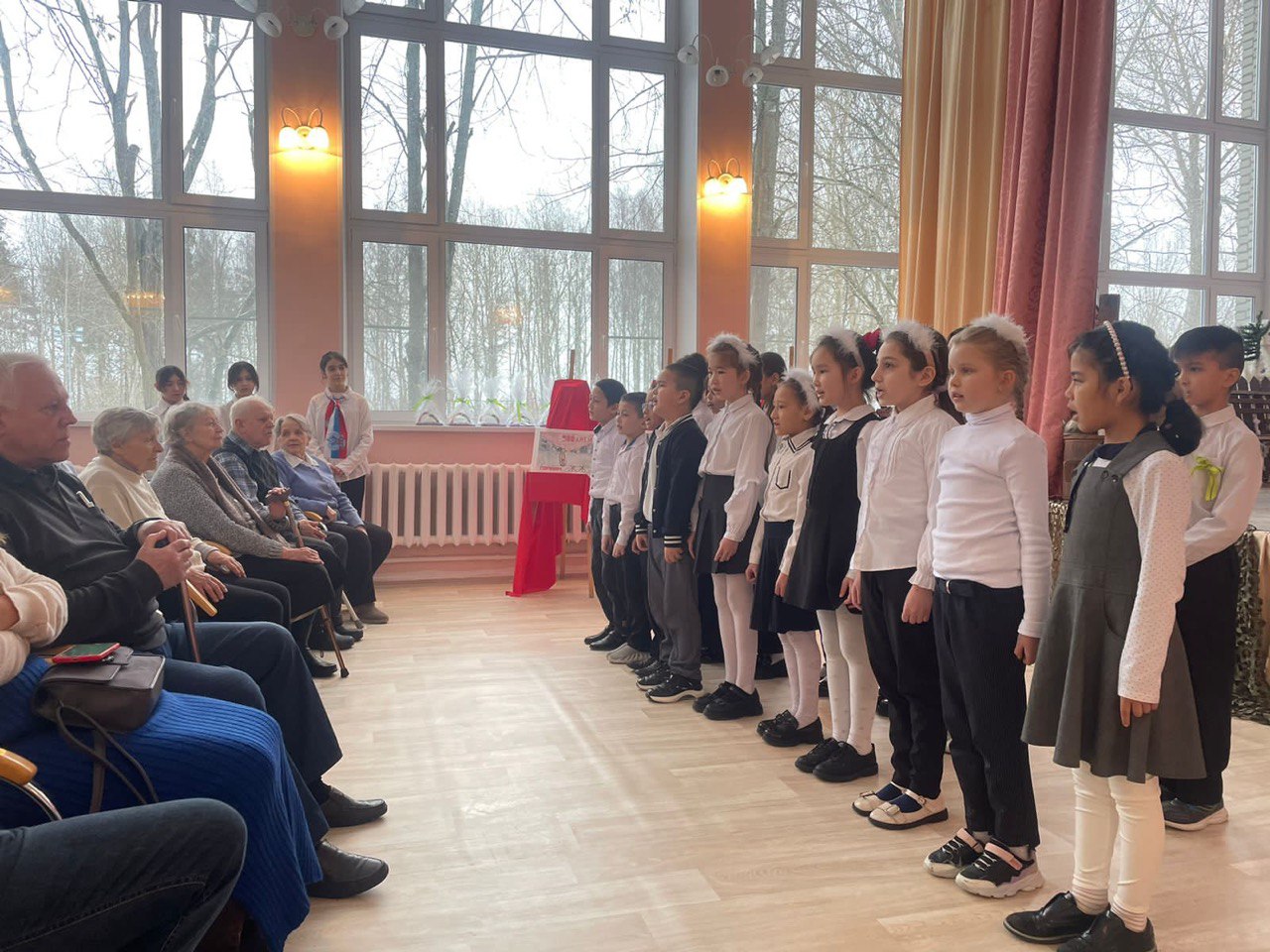 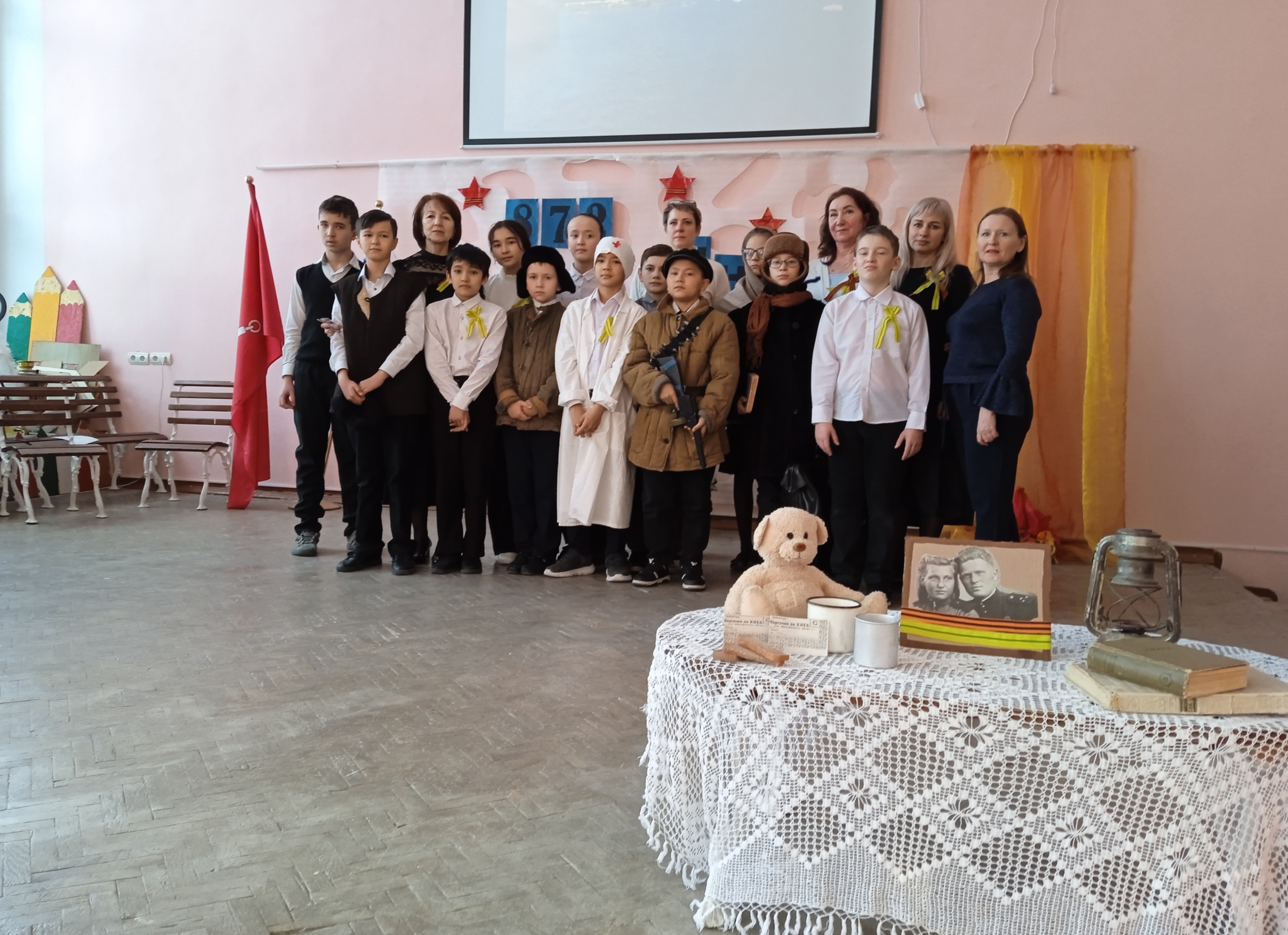 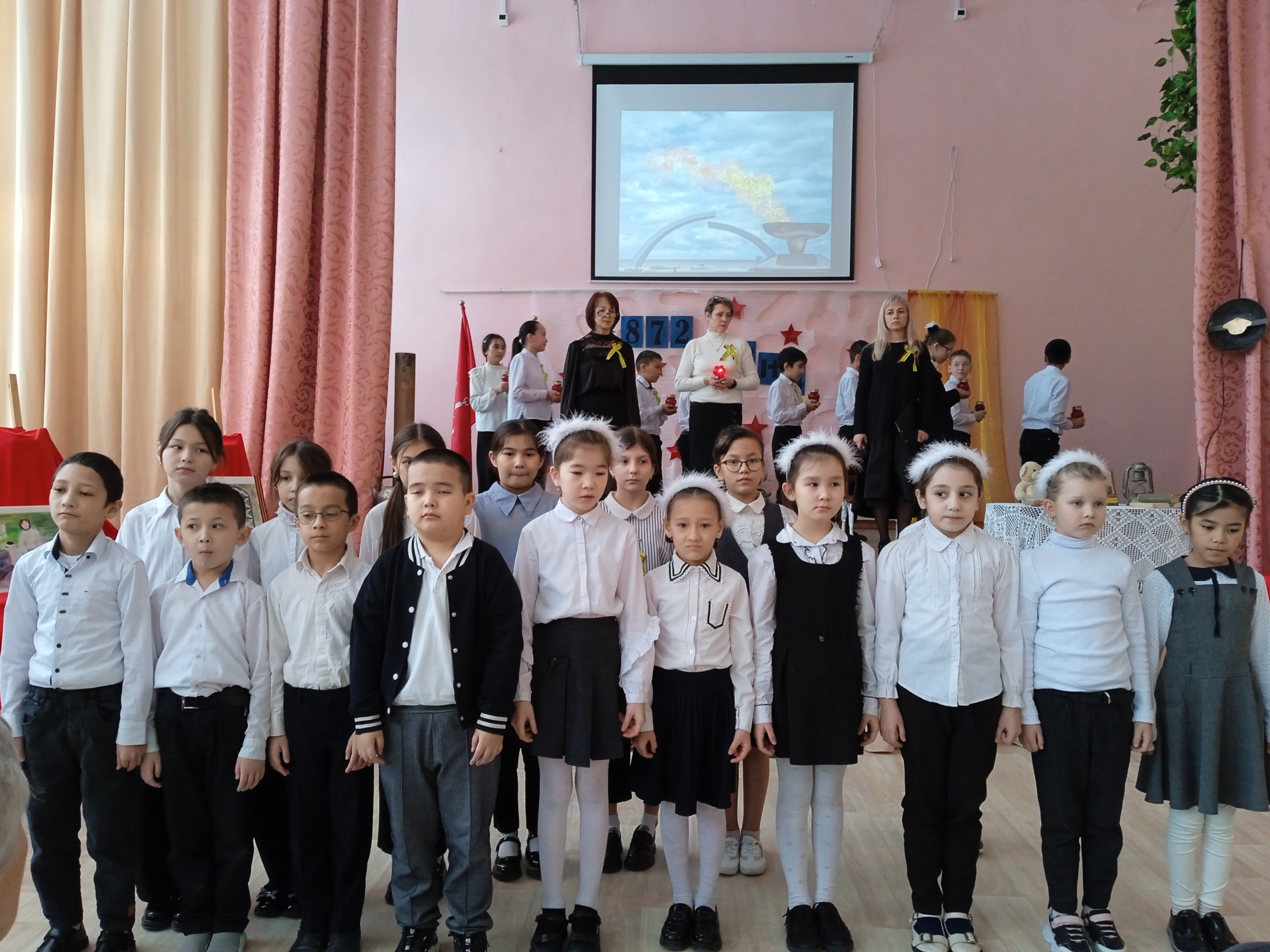 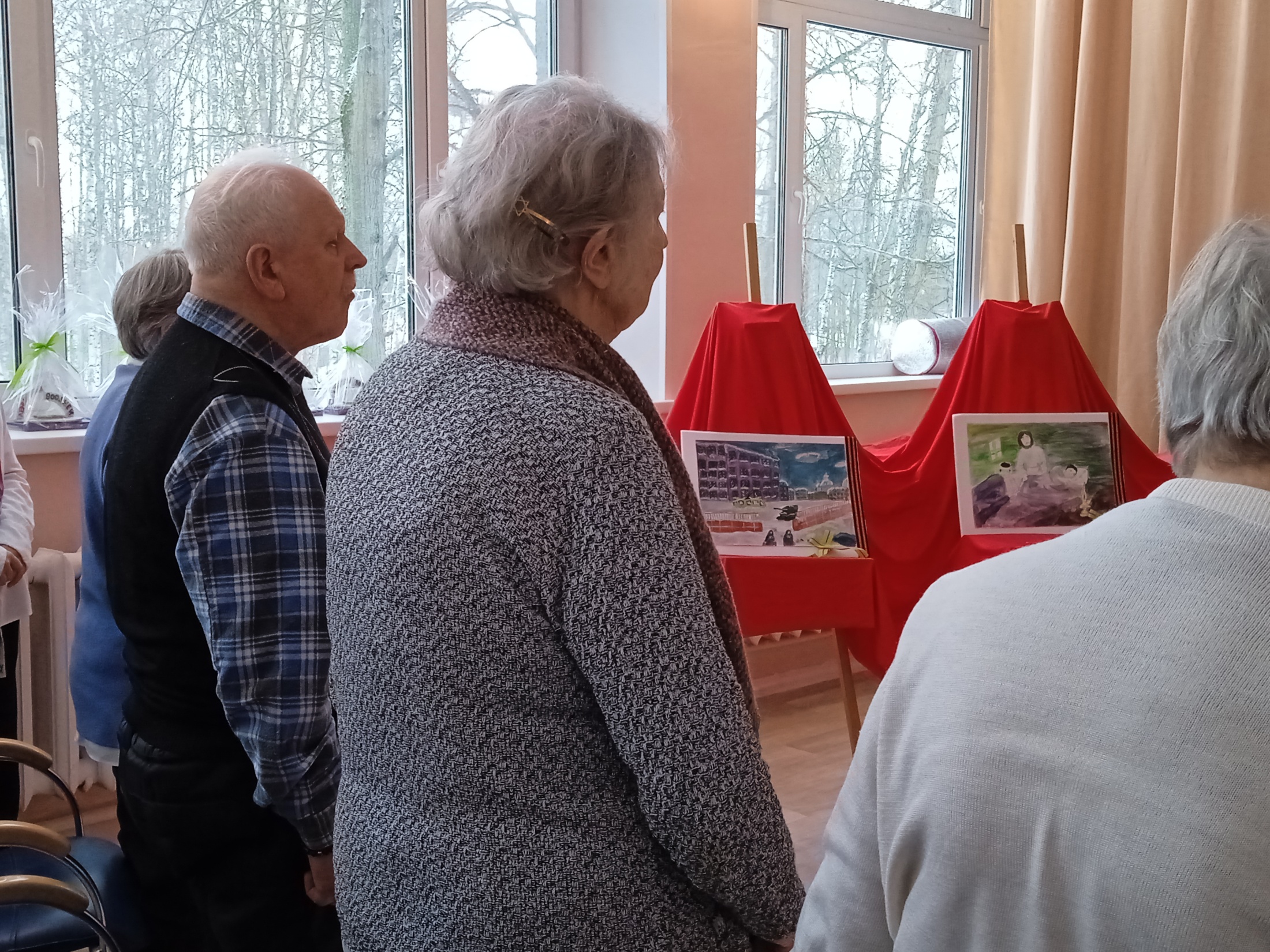 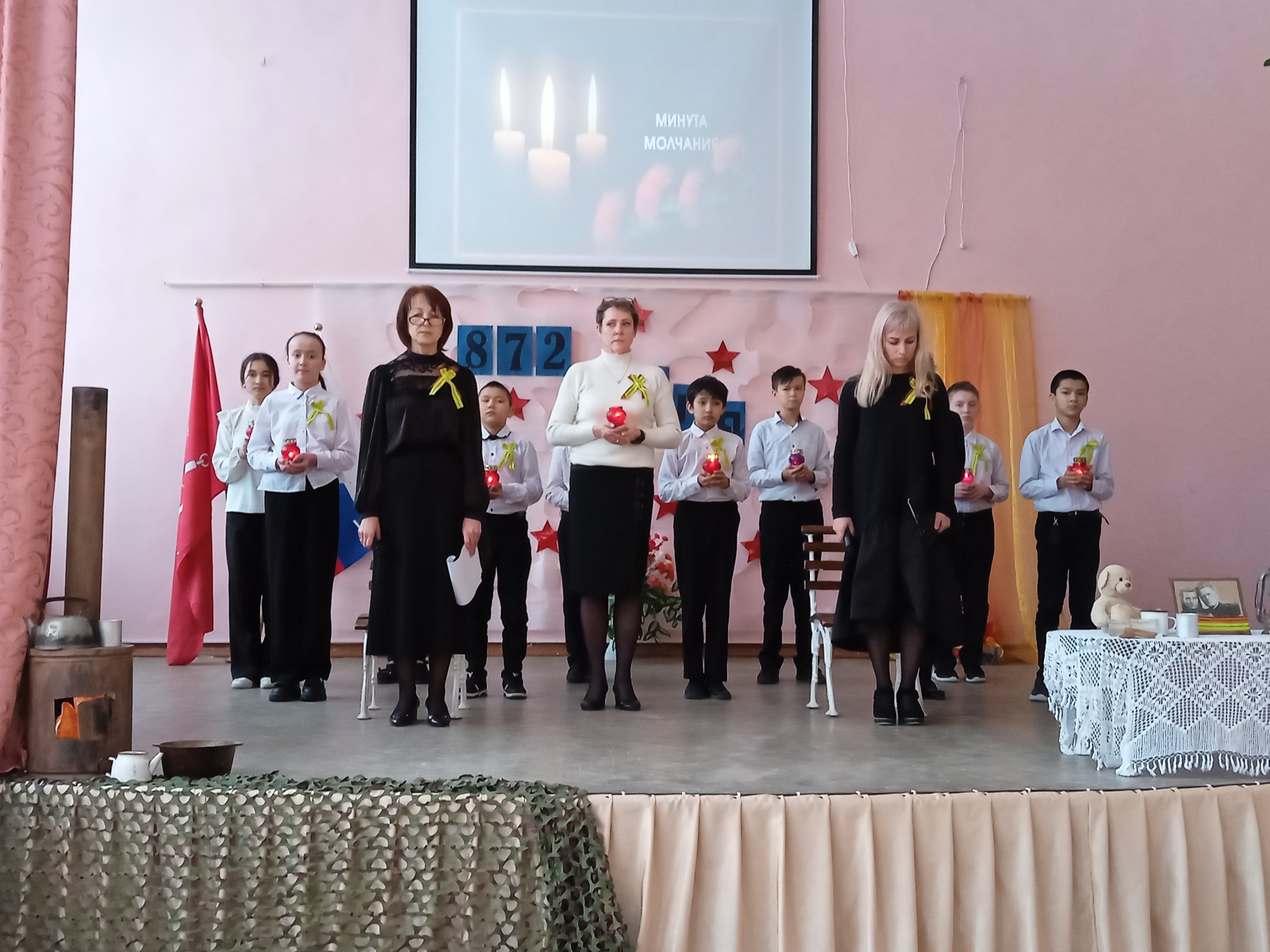